THE WAWEL DRAGON
Our legend takes place in Krakow. The main character of our legend is a shoemaker.
Once upon a time…
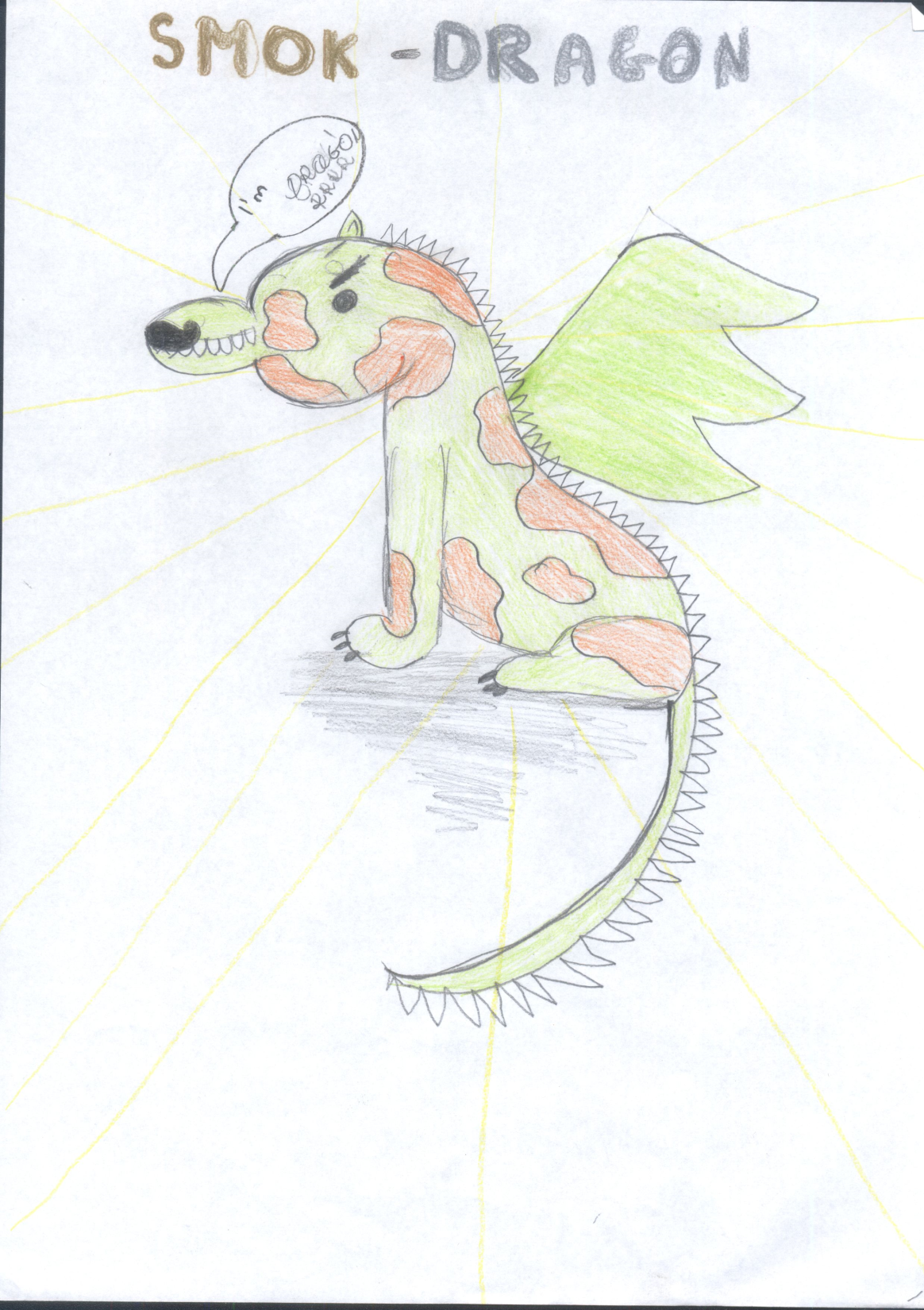 I’M THE BAD DRAGON!

I LIVE NEAR KRAKOW.
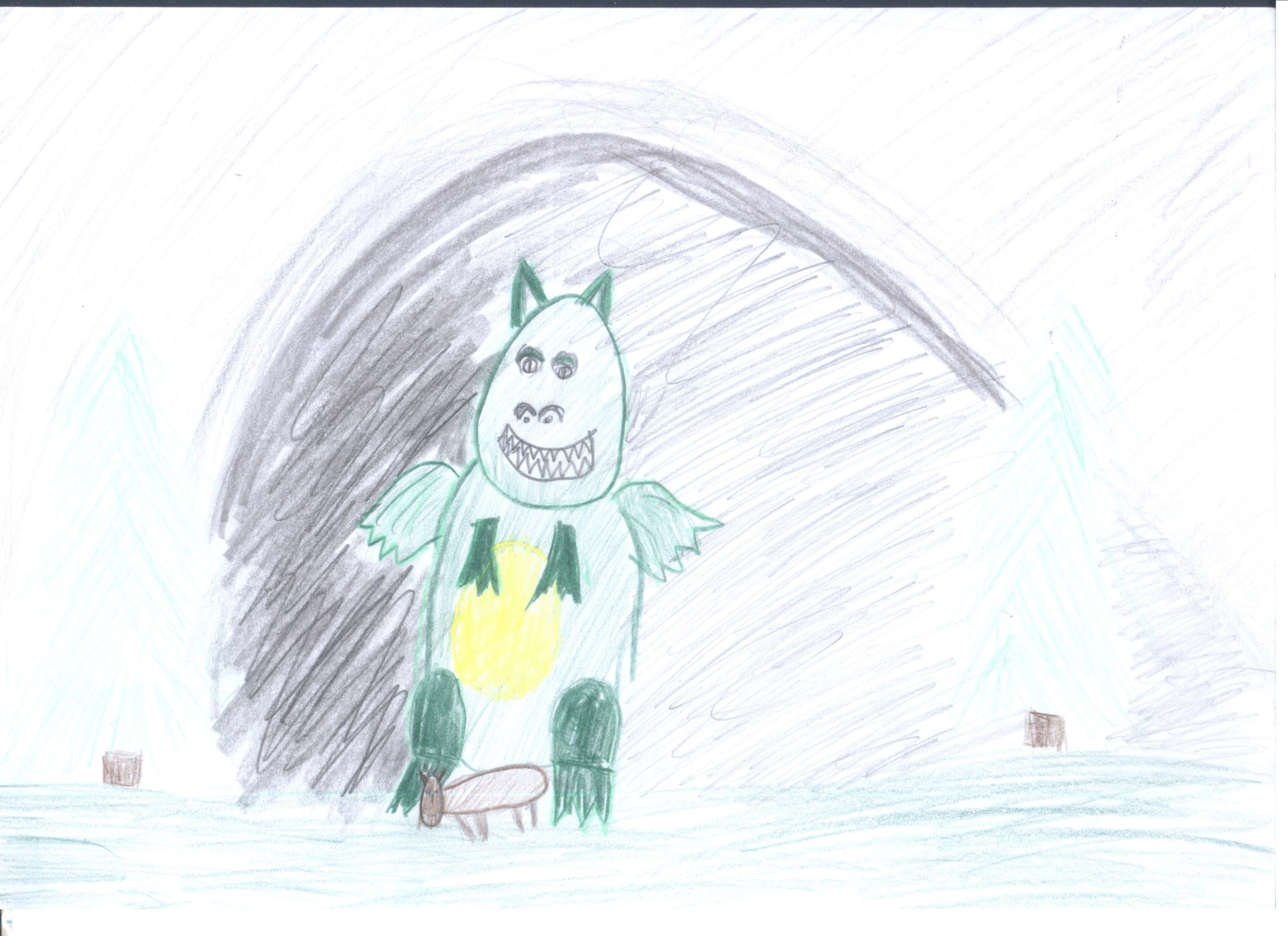 The  Dragon eats cows.
I LIKE COWS AND SHEEP!
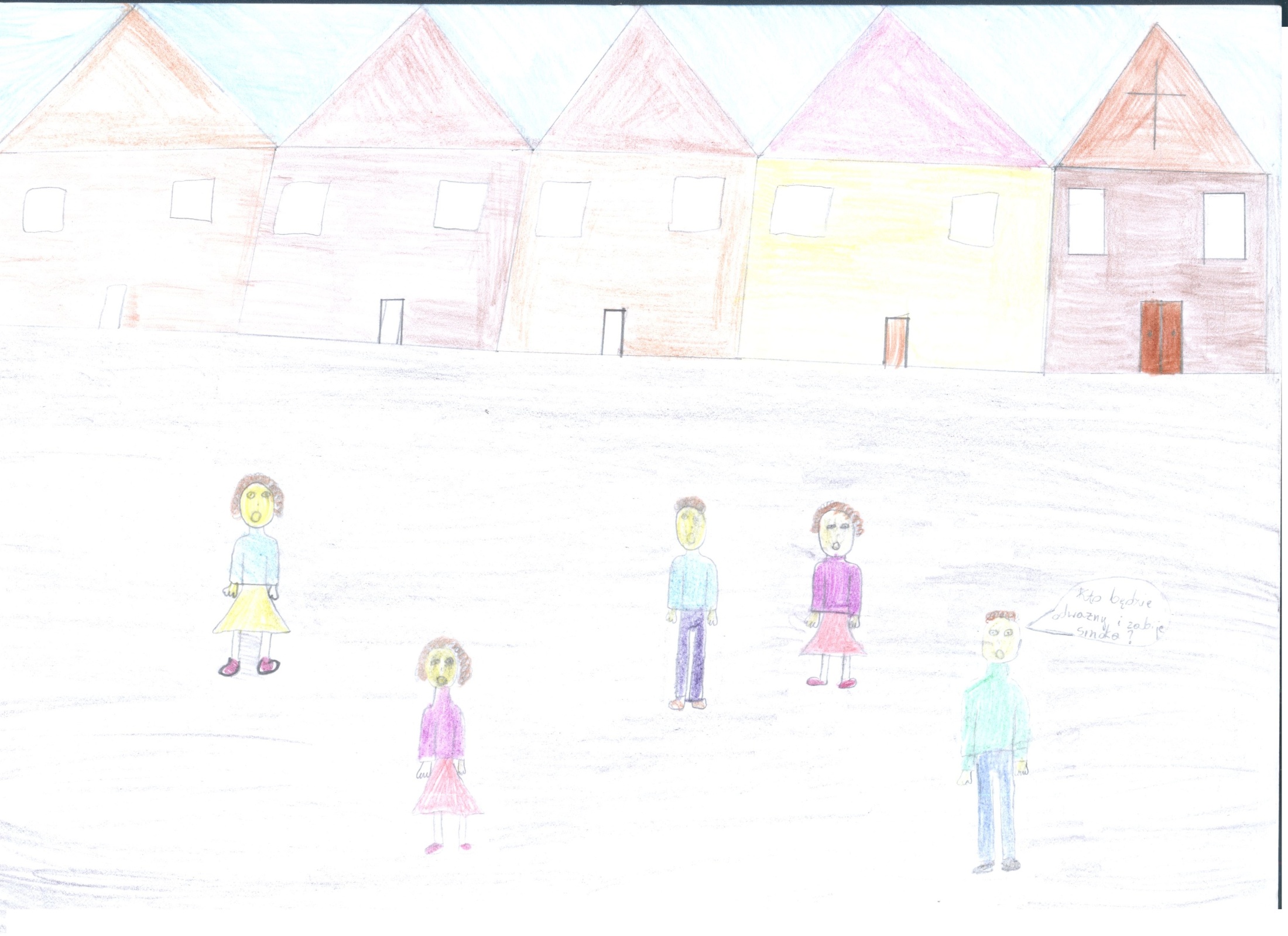 WE LIVE IN CRACOW.

WE ARE AFRAID OF THE DRAGON!

WE NEED SHEEP AND COWS!
MANY KNIGHTS TRY TO KILL THE DRAGON.
BUT THEY CAN’T KILL IT.
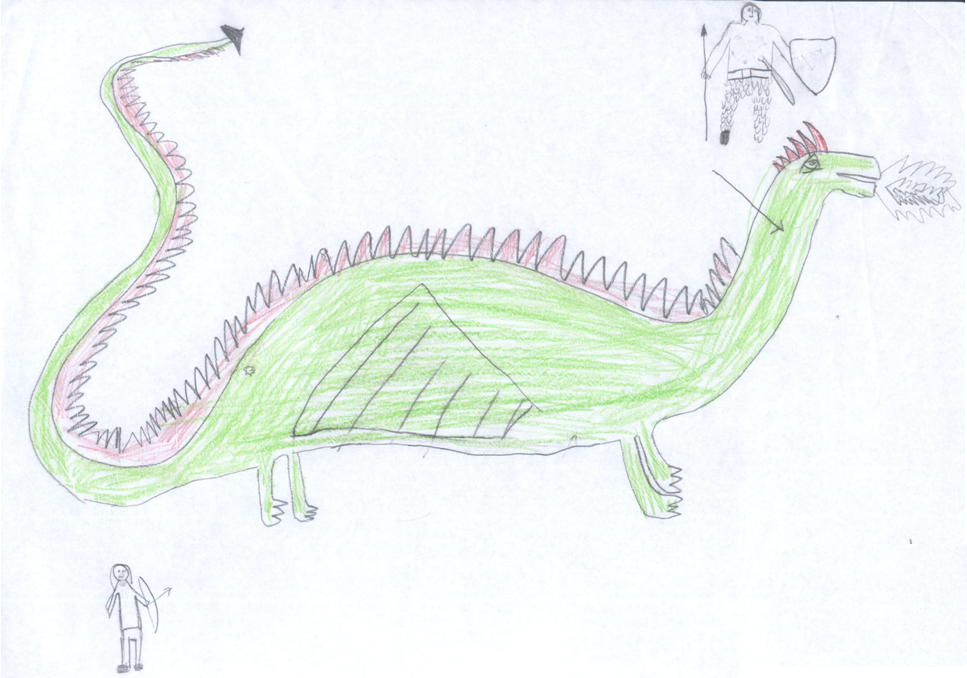 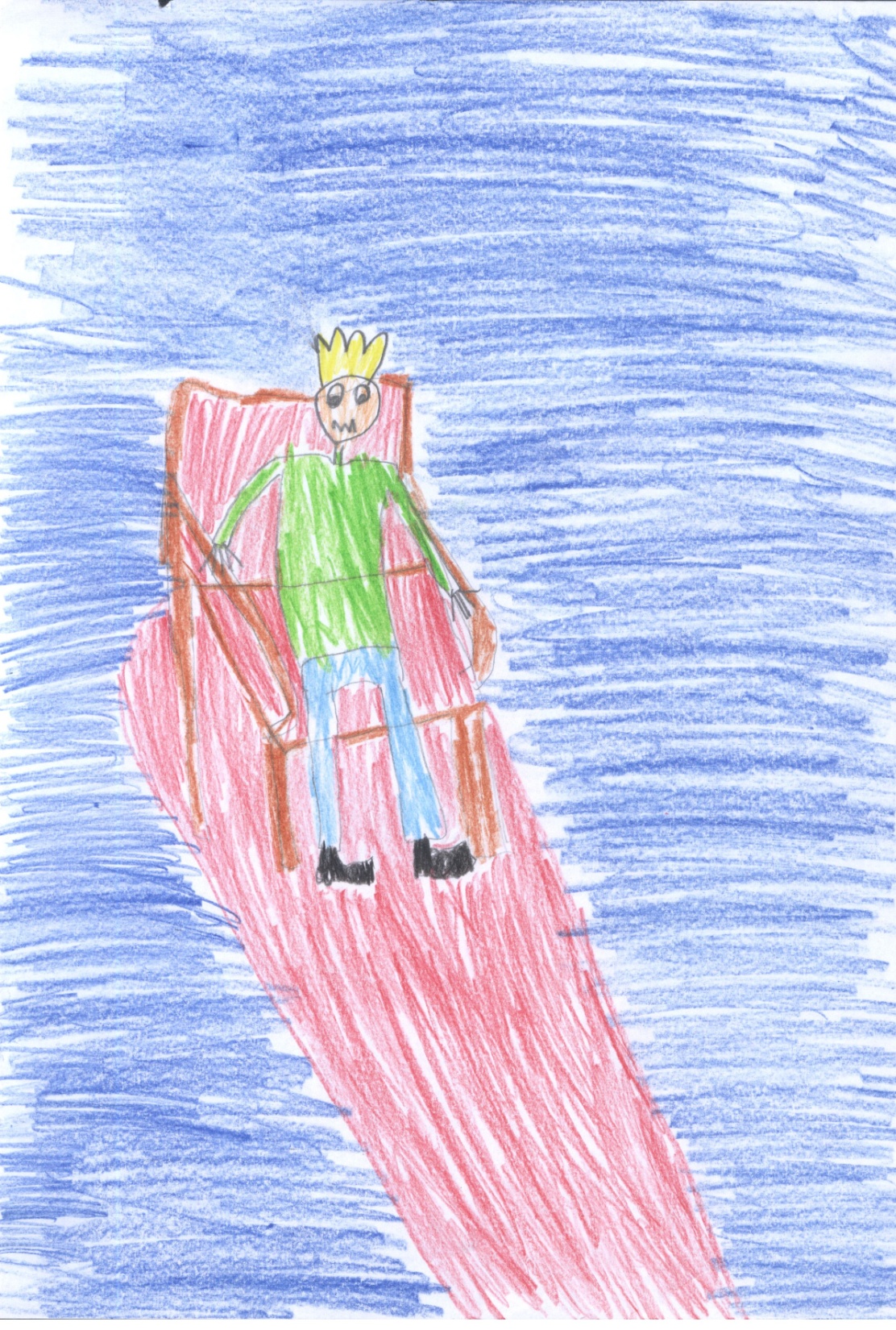 THE KING OF KRAKOW IS VERY SAD.
THE MAN WHO WILL KILL THE DRAGON CAN MARRY MY DAUGHTER.
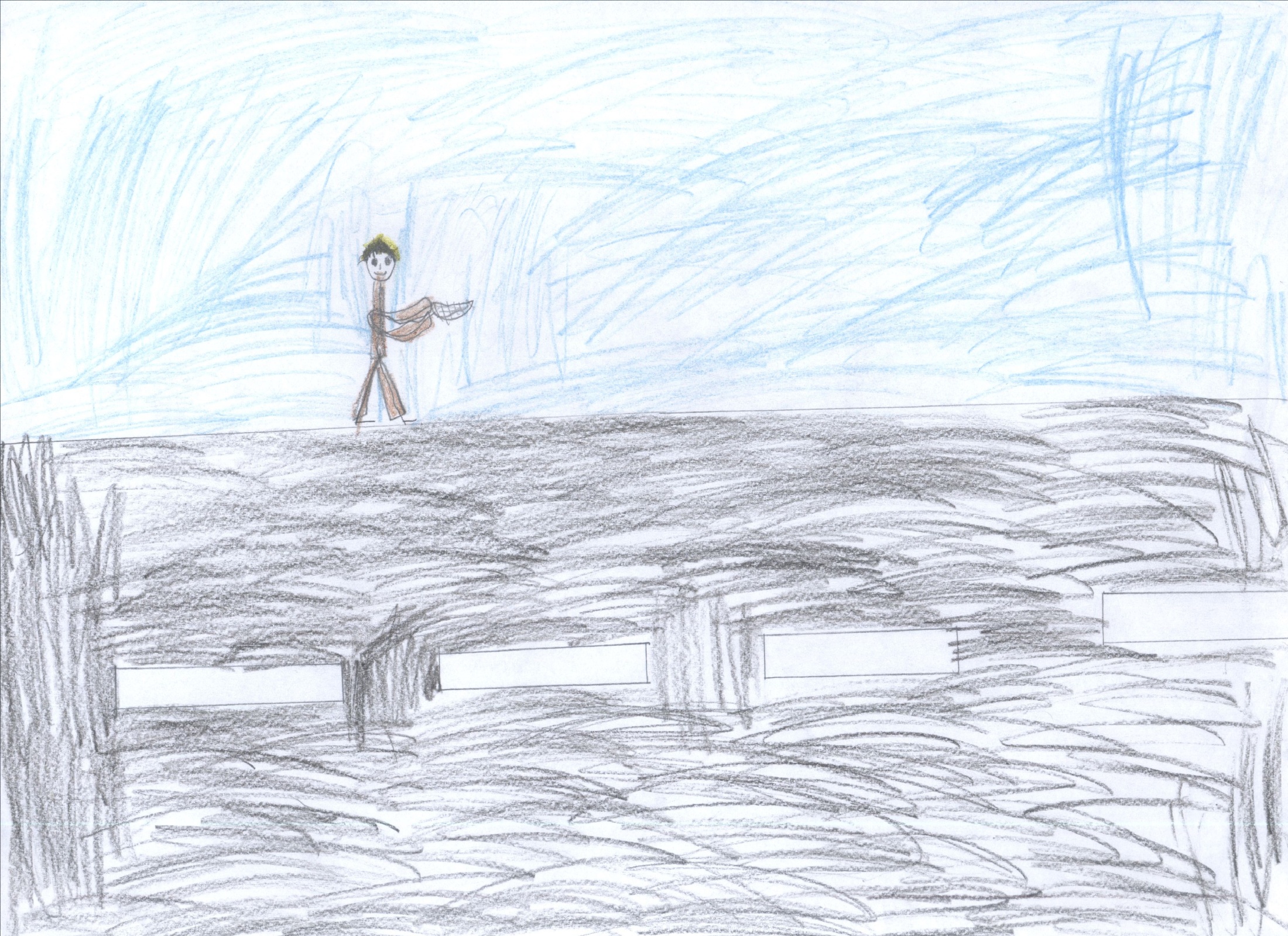 I’M THE SHOEMAKER.
I’M POOR.
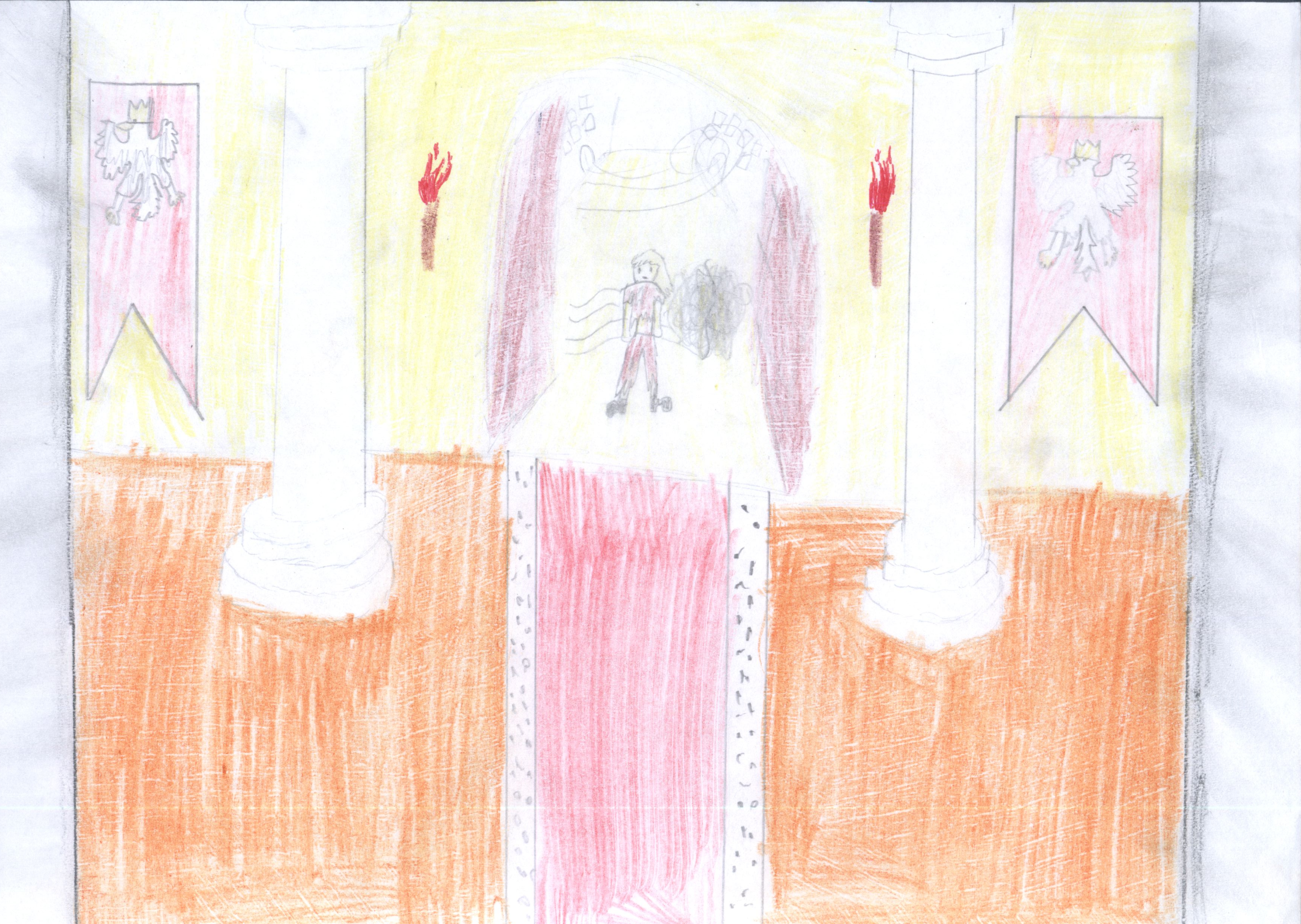 HELLO KING!
I’M THE POOR SHOEMAKER.
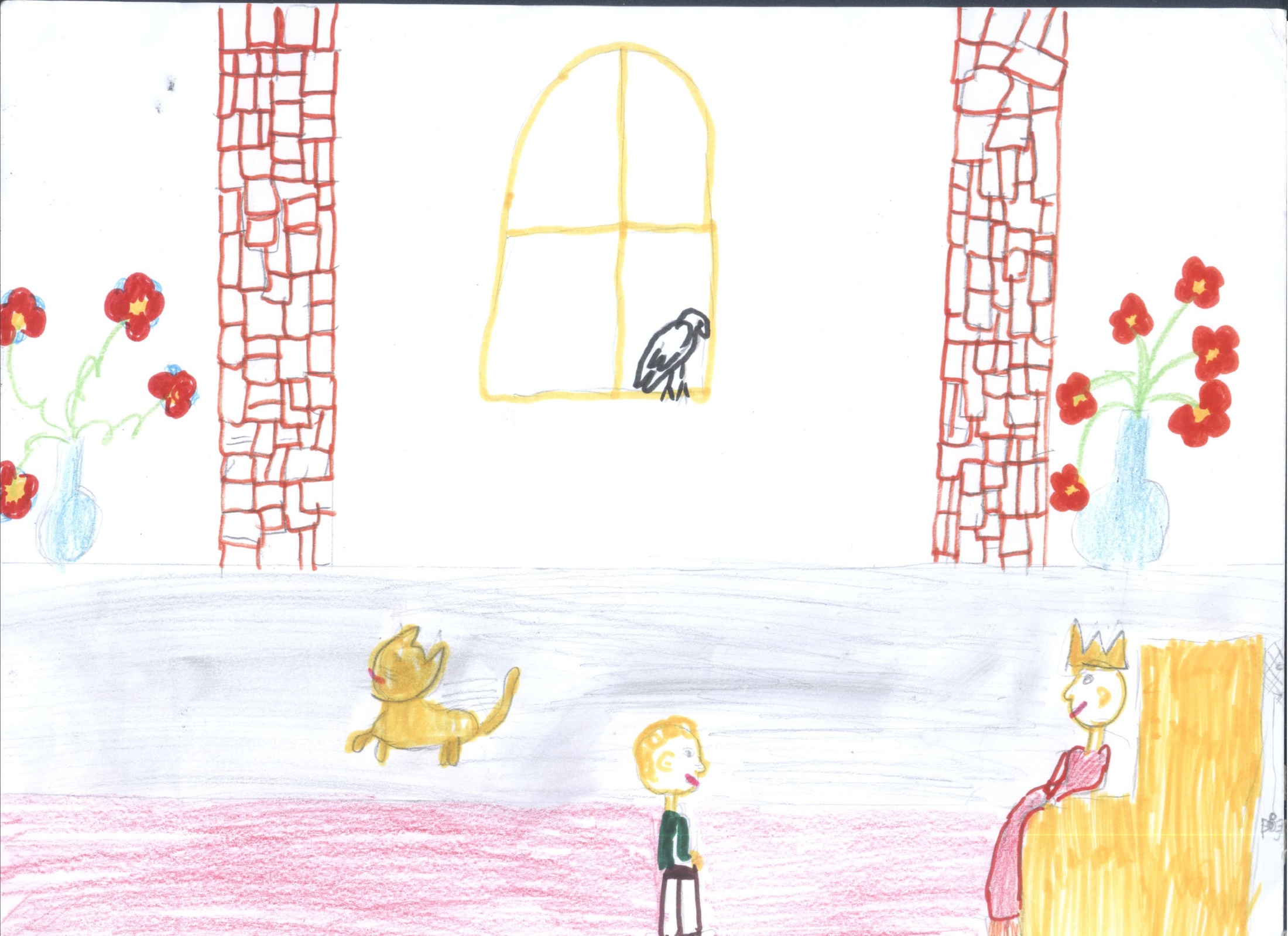 I CAN KILL THE DRAGON!
I WANT TO TRY…